Marketing & communicatie
Begrippen
 Logo
 Slogan
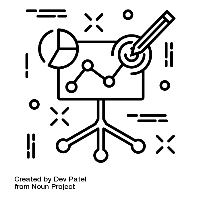 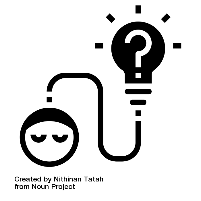 IBS Thema
 Projectmanagement
 Financiën
 Marketing & communicatie
 De verborgen impact
 Samenwerken
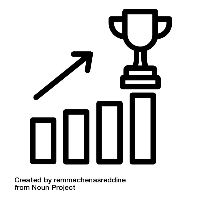 IBS Toetsing
 Kennistoets
 Plan van aanpak
 Presentaties
Herhaling
Missie
 Visie
 Communicatieproces
 AIDA-model
Wat is missie en visie?
Missie
De missie is een kort statement over het bestaansrecht van uw organisatie. 

De missie beantwoordt deze 4 vragen:
Wie zijn we?
Wat doen we?
Voor wie doen we dat?
Hoe doen we dat?
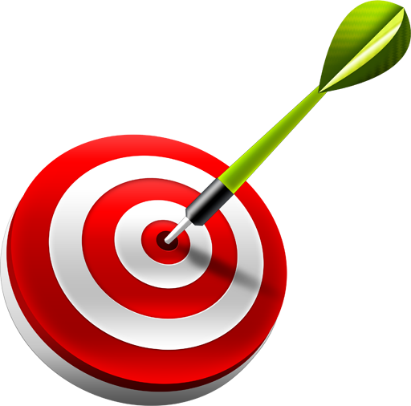 Wat is missie en visie?
Visie
Een kort en helder antwoord op de vraag: 
		Hoe zien wij onszelf in de wereld van morgen?

Hoe ziet de omgeving van onze organisatie er in de verre toekomst uit?
Wat willen we als organisatie tegen die tijd bereikt hebben?
Langs welke weg gaan we die positie bereiken?
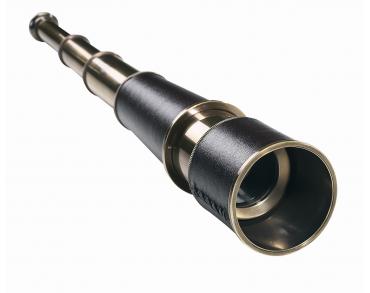 Communicatieproces
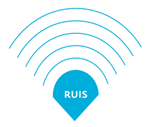 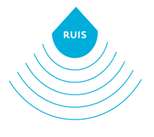 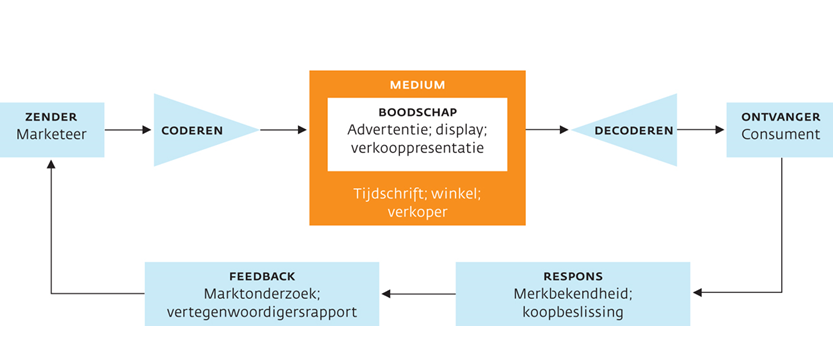 AIDA-model
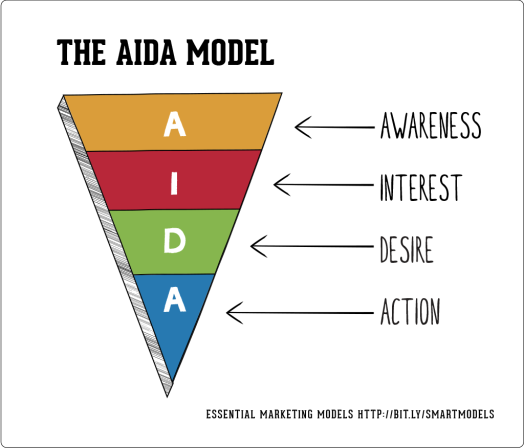 AIDA-model
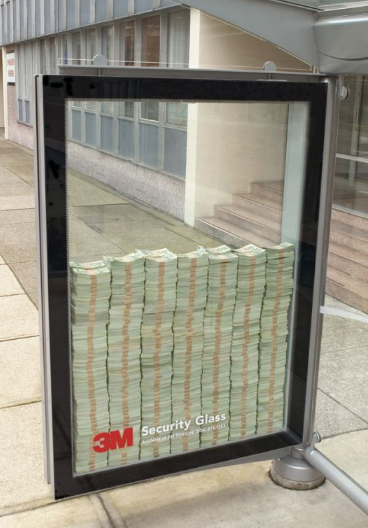 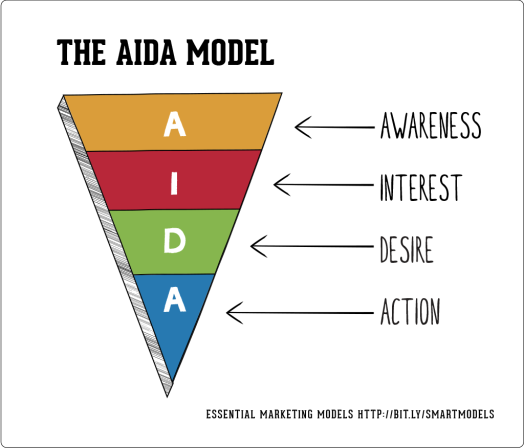 Logo
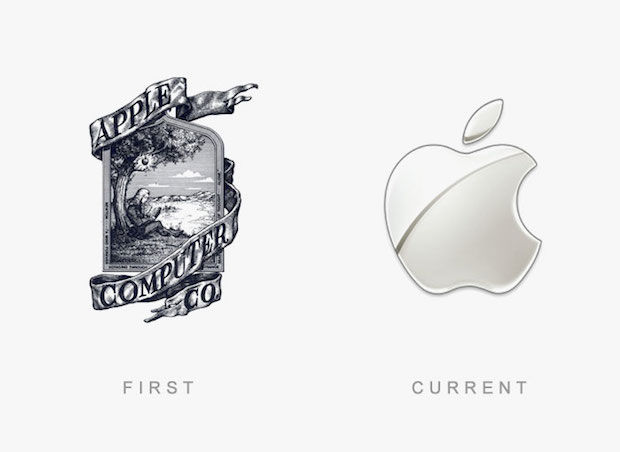 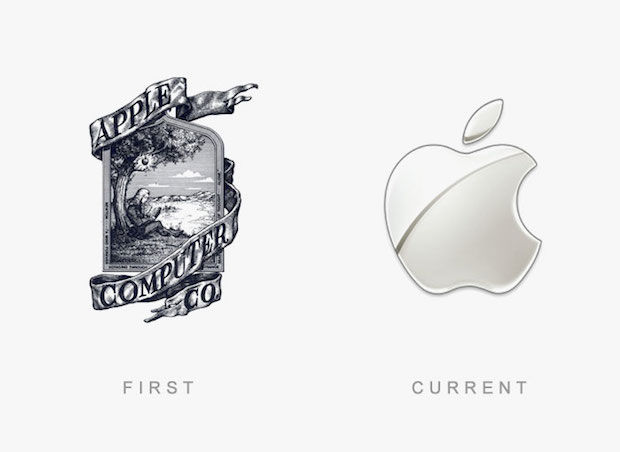 Logo
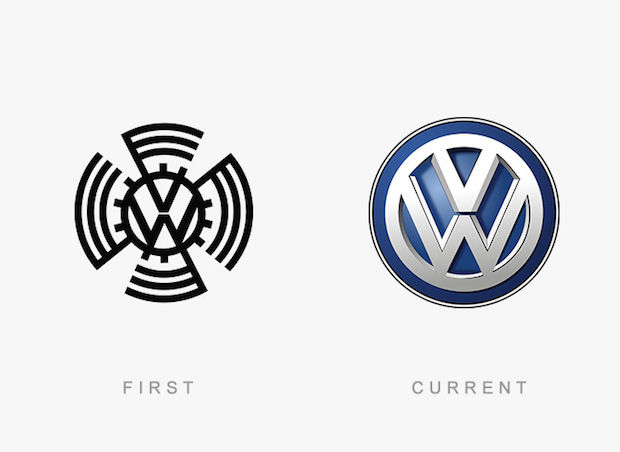 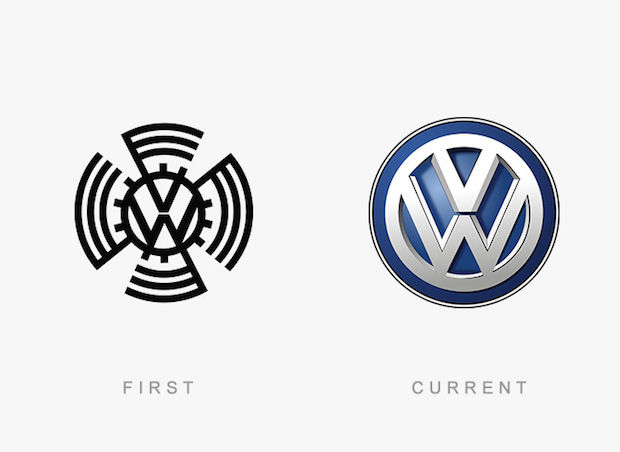 Logo
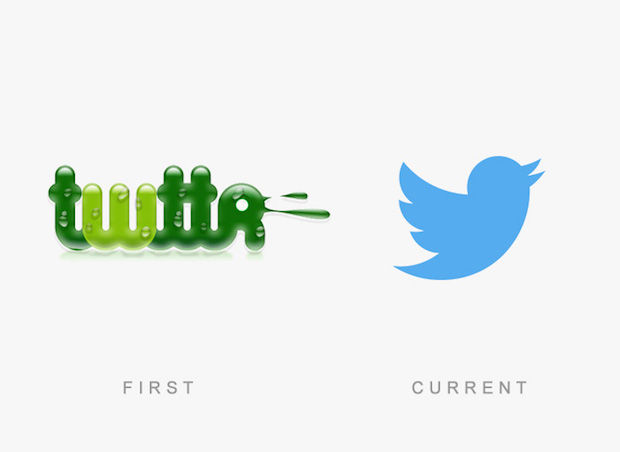 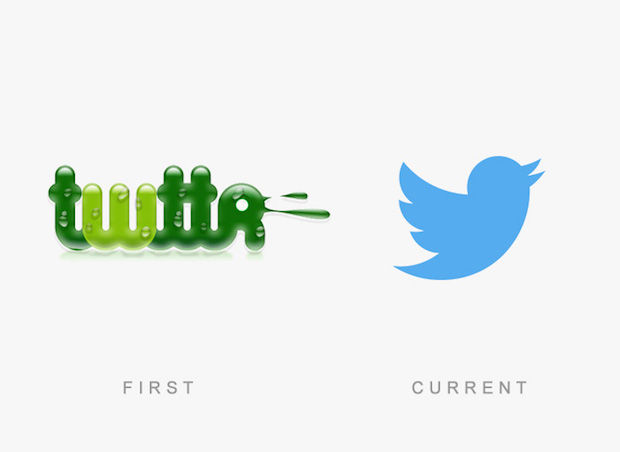 Logo
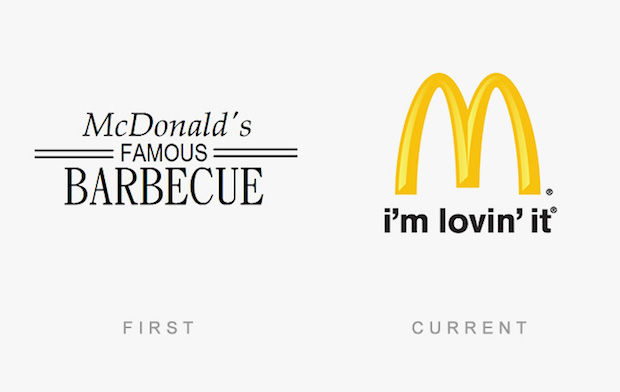 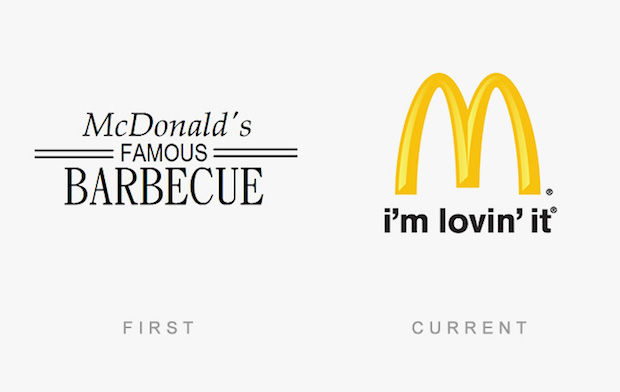 Logo
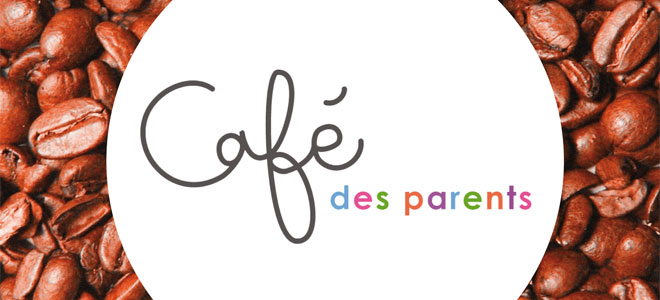 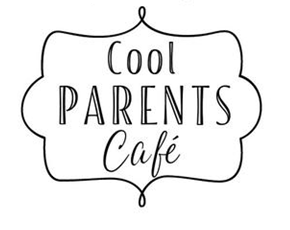 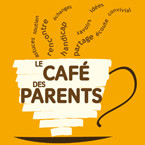 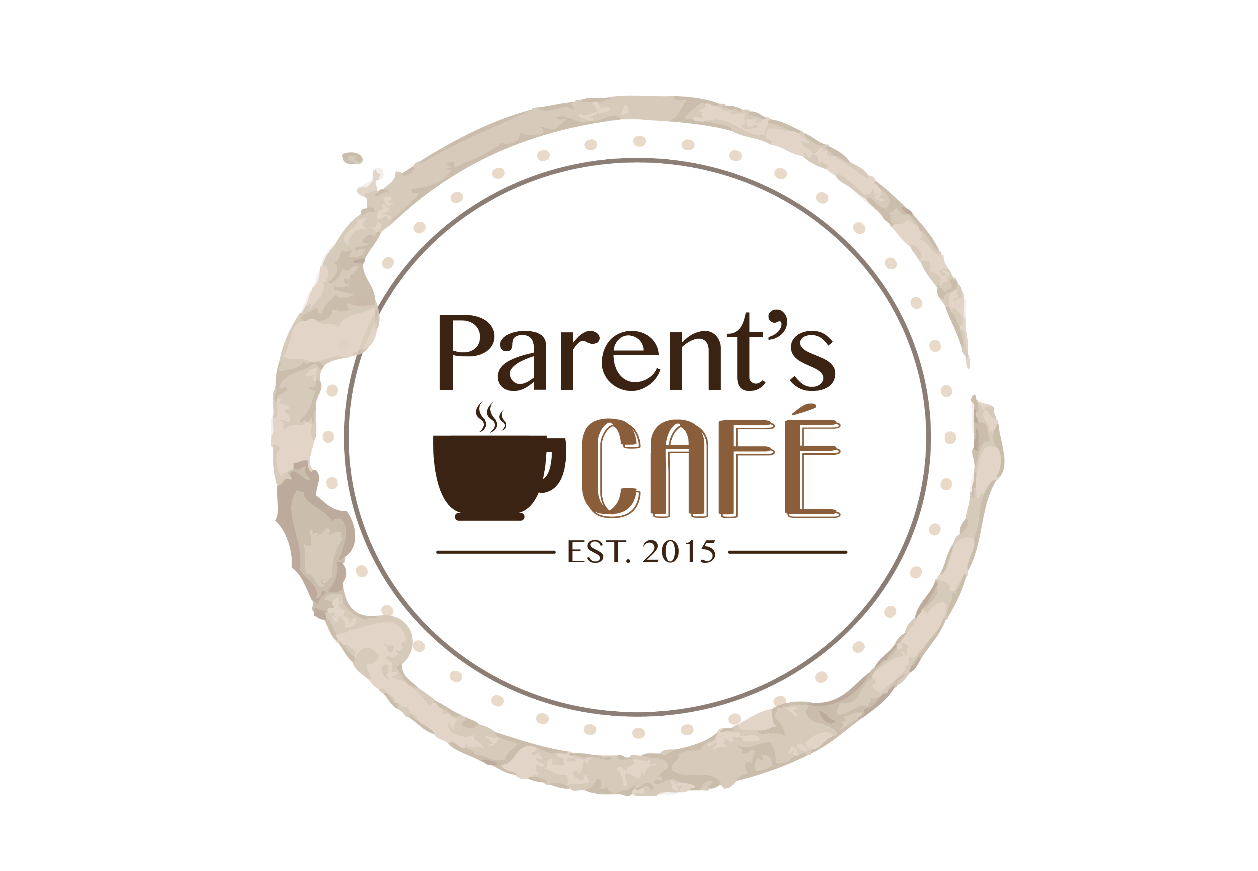 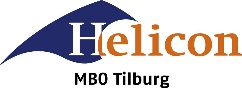 Logo
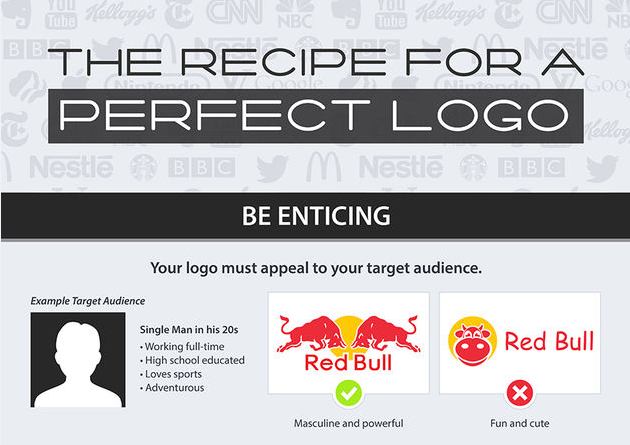 Slogan
"Melts in Your Mouth, Not in Your Hands"
"Because You're Worth It."
“Let’s make things better”
"Think Different."
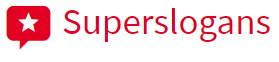 www.superslogans.nl

Extra info:
https://blog.hubspot.com/marketing/brand-slogans-and-taglines
Design
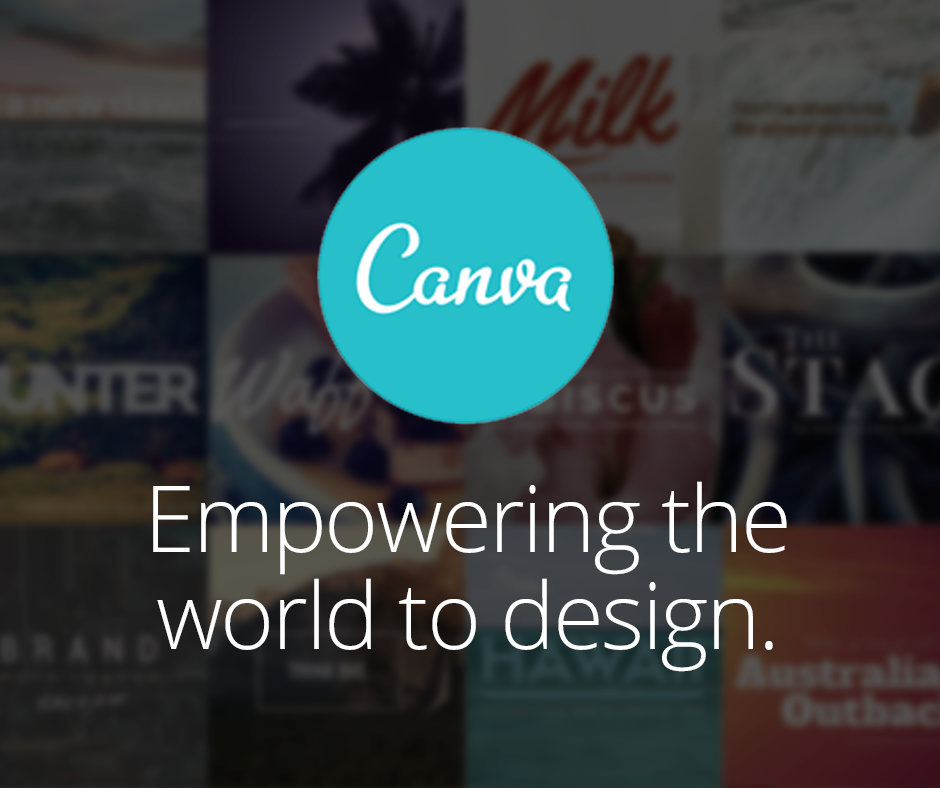 www.canva.com